Large elasticsearch cluster management
Pablo Saiz
 on behalf of the Centralised Elasticsearch team
2
Summary
Elasticsearch service at CERN
User perspective
Ongoing work
Summary
Centralised Elasticsearch Management
3
03/11/19
Elastic ecosystem
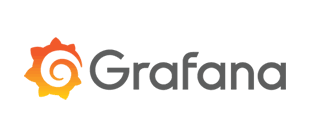 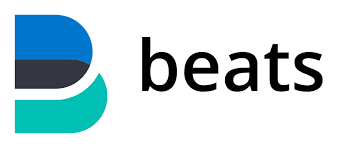 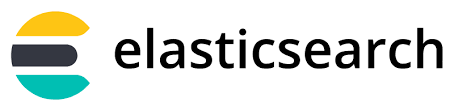 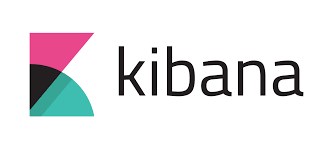 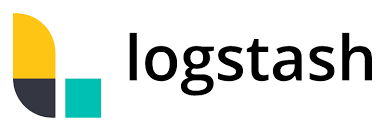 Provided
ElastAlert
Used Internally
(Open source only)
Centralised Elasticsearch Management
4
03/11/19
Structure of a cluster
masters
masters
masters
masters
masters
…
…
…
…
…
search
search
search
search
search
File servers
alias
alias
alias
alias
alias
…
…
…
…
…
nodes
nodes
nodes
nodes
nodes
Internal monitor
Centralised Elasticsearch Management
5
03/11/19
Centralised Elasticsearch in numbers
30 shared clusters
160 dedicated aliases
250 data nodes
5000 cores
500 TB SSD
600 TB disk servers
200 extra nodes
800 cores
4.5 kHz access rate
140 billion
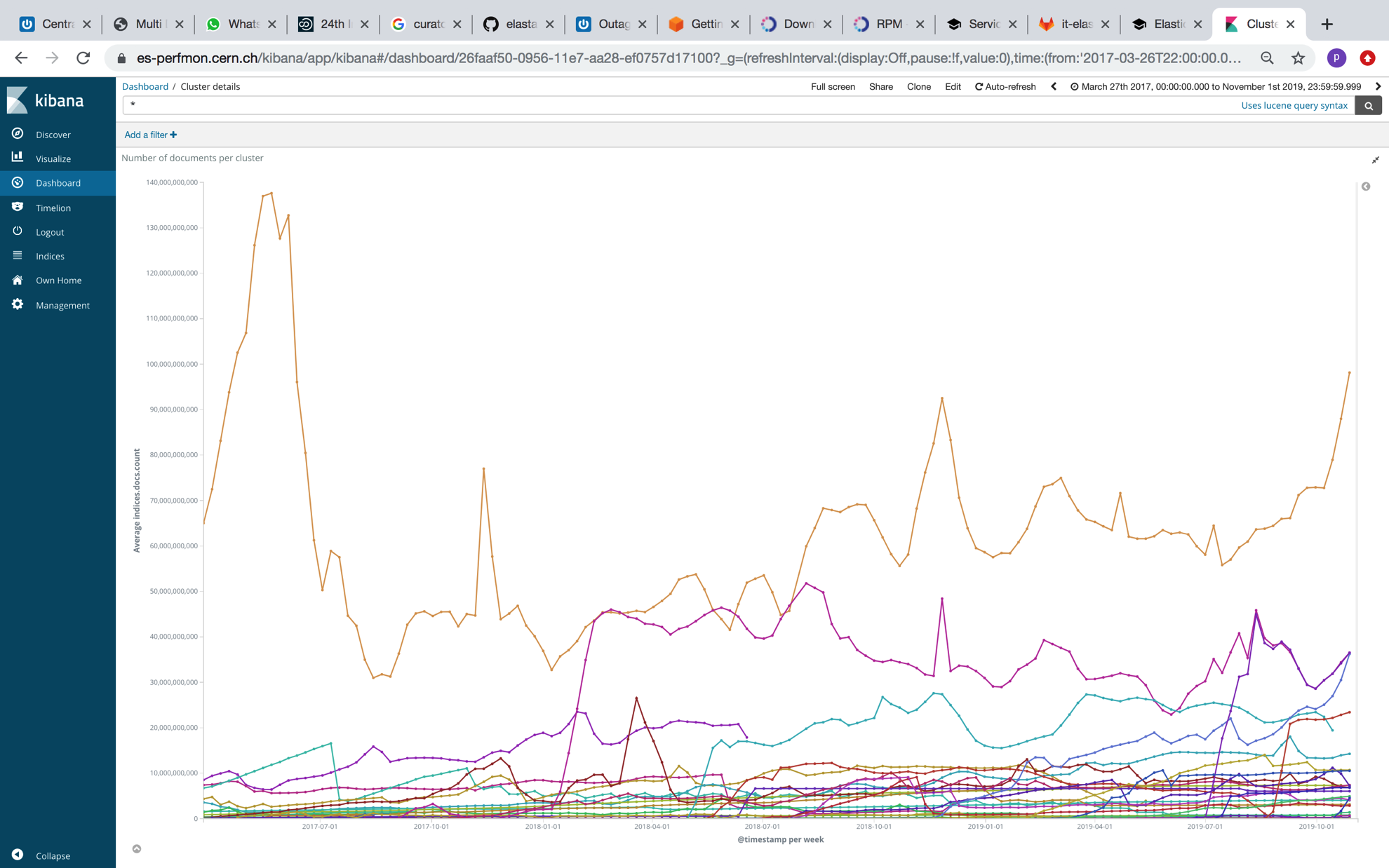 2017-04
2018-07
2019-11
Number of documents per cluster
Centralised Elasticsearch Management
6
03/11/19
Other plugins offered
Elasticsearch:
ReadOnlyRest: index level security
SQL
Kibana:
Own home: multi tenancy
3 in-house visualizations: relational filter, list of indices, logout. Available on GitHub
Other applications:
Curator: cleanup old data
Template management: git repo for index templates
Kibana backup: copy documents to git
Centralised Elasticsearch Management
7
03/11/19
Service deployment
Virtual machines on openstack
Multiple tenants for high availability
Puppet managed
Cluster definition and settings on yaml
Ruby code
Service operated by 1 FTE, spread over multiple people
Centralised Elasticsearch Management
8
04/11/19
Client requests a cluster:
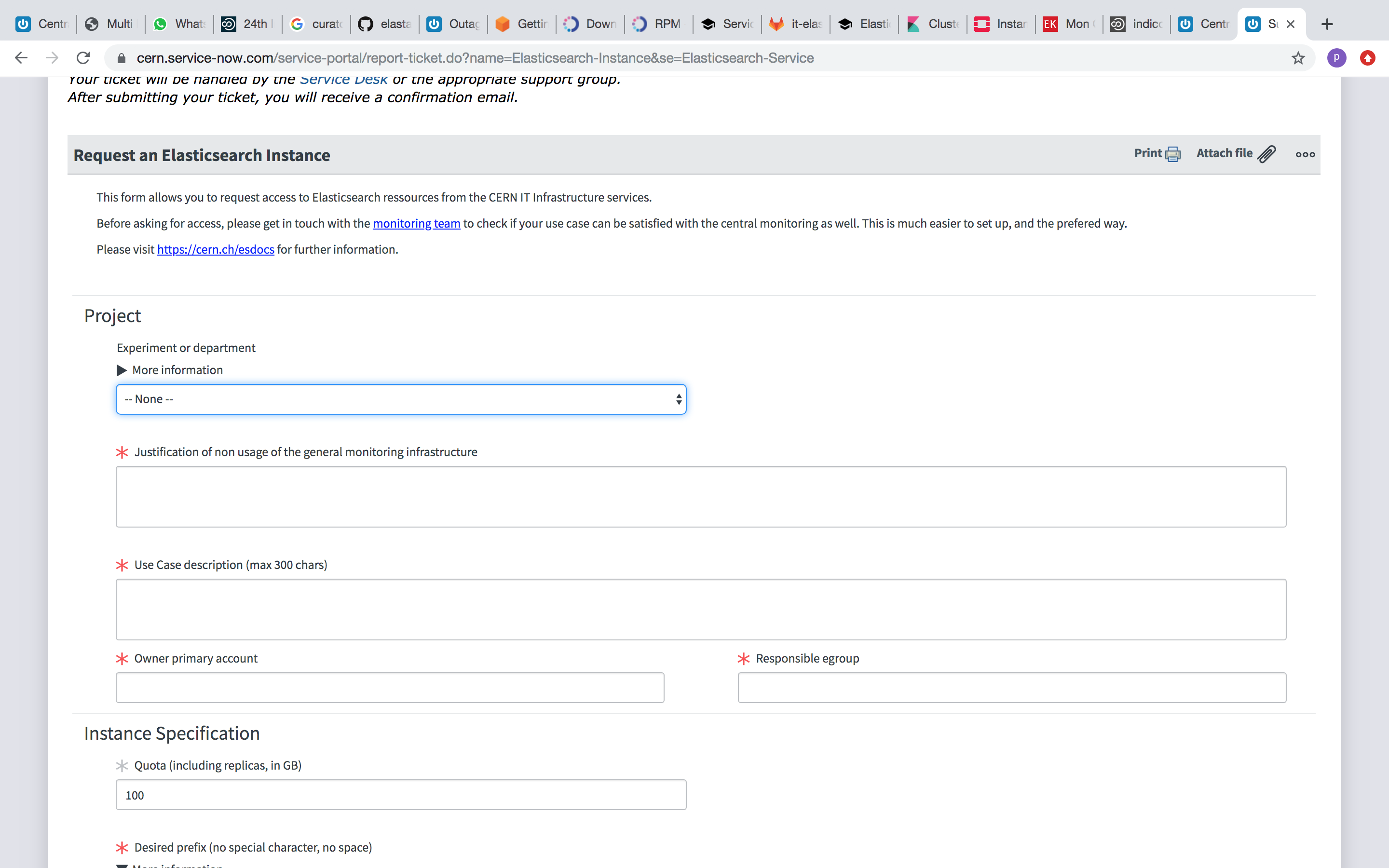 Centralised Elasticsearch Management
9
03/11/19
The client gets
Documentation
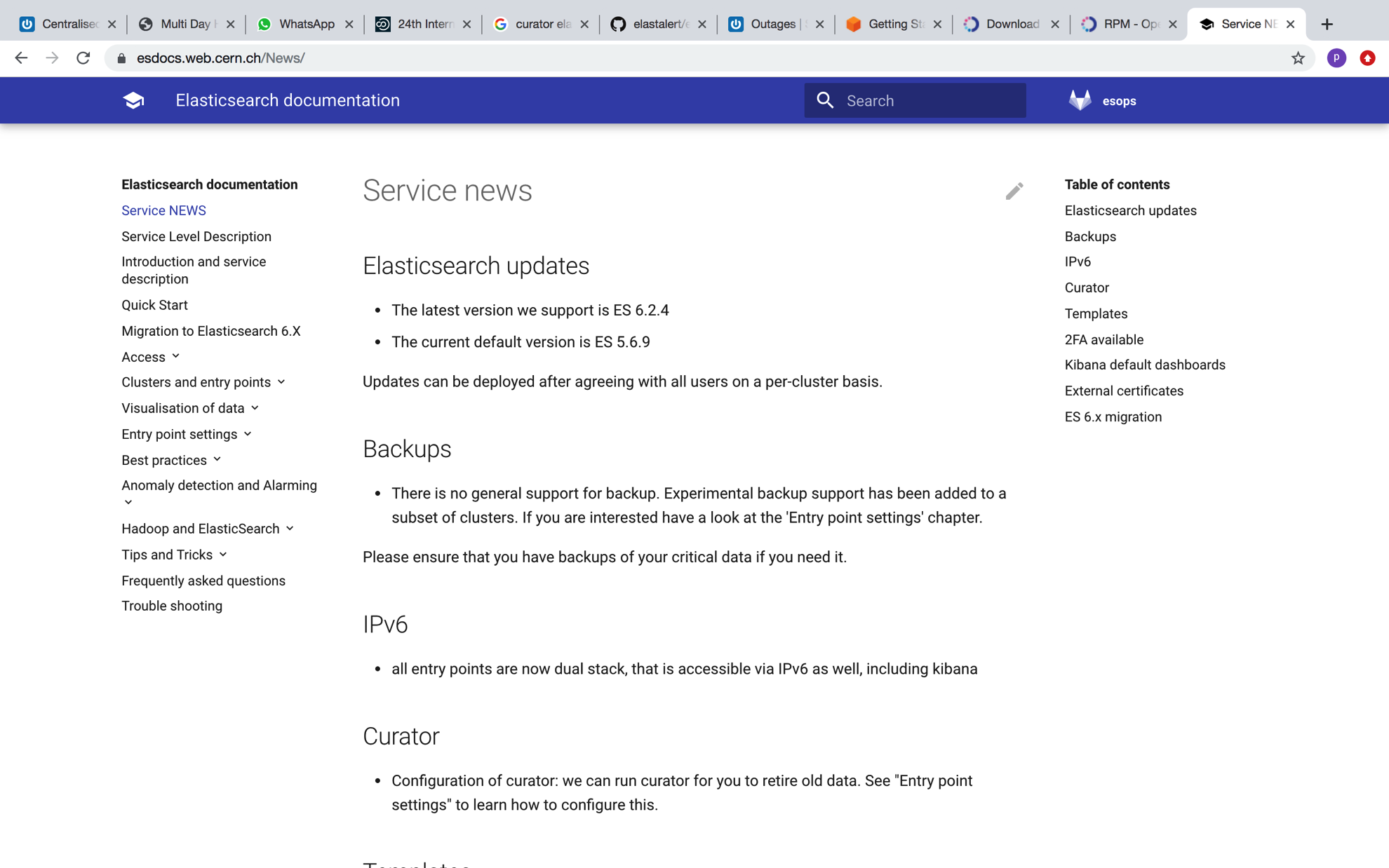 masters
Dedicated
 alias  …
alias
search
Settings
…
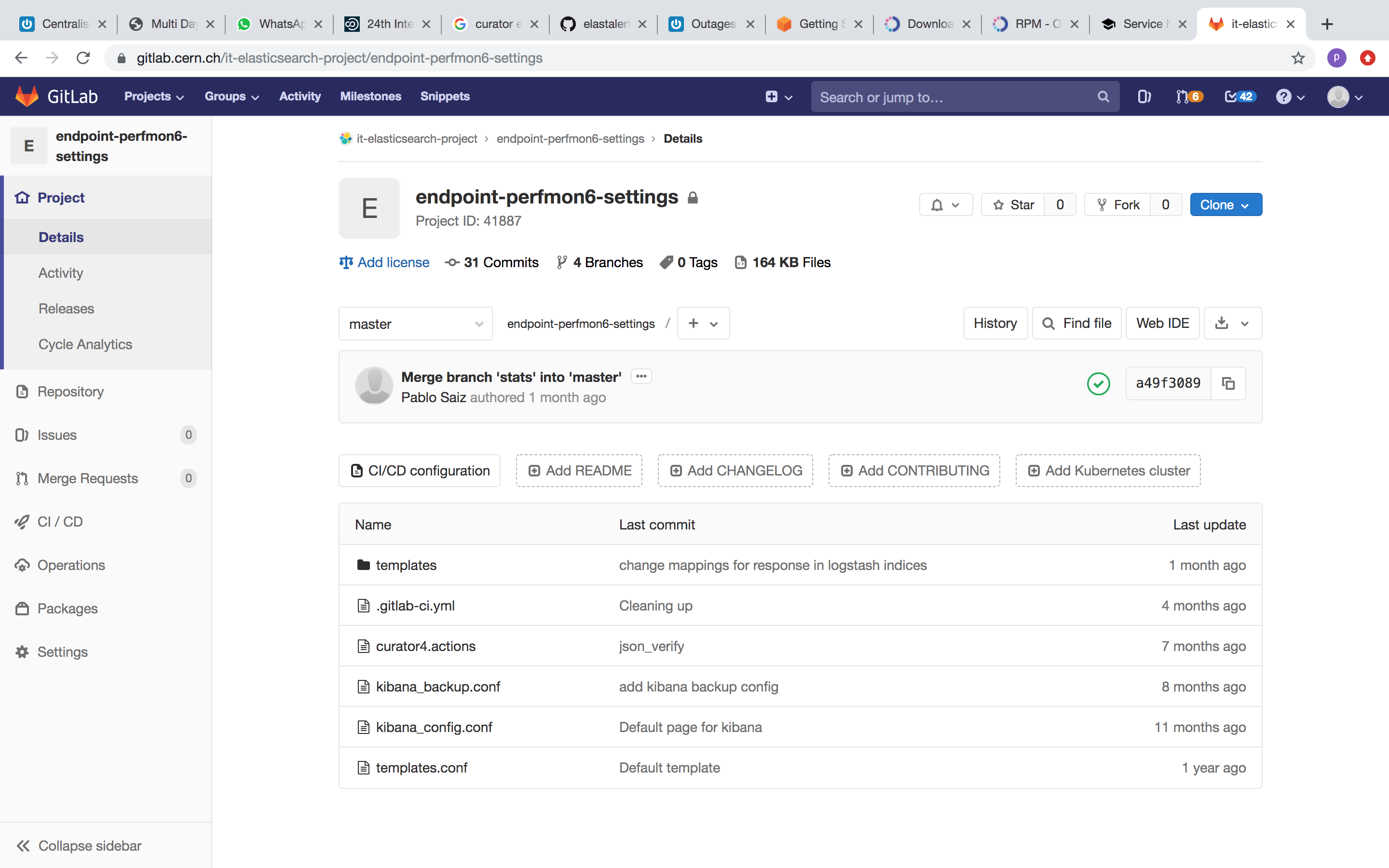 nodes
… on a shared cluster
Centralised Elasticsearch Management
10
03/11/19
Lessons learned
Use SSD only whenever possible
Cluster speed defined by slowest node
Find sweet spot  of # nodes
Issues with large clusters (>20 data nodes)
Keep  # indices/shards under control
Aim for ~10 GB shard size
Reindexing is expensive
Beware of closed indices
Not replicated
Centralised Elasticsearch Management
11
03/11/19
Lessons learned (II)
Index level security on shared clusters easy
Difficult to ensure isolation of clients
Elasticsearch can guess data types
Better if already defined: index templates
Beware of large queries
Aggregations easily add up
Need close communication with clients
Service Now, Mattermost
Plenty of parameters to tune/monitor
Need for advanced monitor
Centralised Elasticsearch Management
12
04/11/19
Ongoing work
Service anomaly detection
Transition to ES 7.X
Accounting
Evaluation of Open Distro Elasticsearch
Including change of security model
And container based solution
Centralised Elasticsearch Management
13
04/11/19
Centralised Elasticsearch service
Providing dedicated aliases on shared clusters
30 cluster, 160 endpoints, 500 TB SSD
Using exclusively Open Source components
Full isolation is challenging
Automated management with puppet
Operated by 1 FTE
Monitoring and recovery actions are crucial
Centralised Elasticsearch Management
14
04/11/19